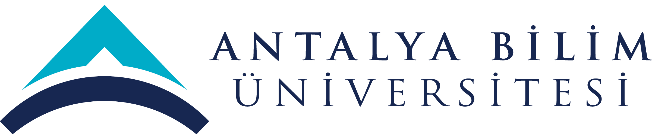 2024 YILI 
YÖNETİMİN GÖZDEN GEÇİRME TOPLANTISI 
(YGG)
ADALET MESLEK YÜKSEKOKULU
MİSYON-VİZYON-POLİTİKA
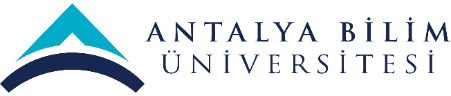 BİRİMİN MİSYONU
Antalya Bilim Üniversitesi Adalet Meslek Yüksekokulu’nun kuruluş misyonu; temel hukuk bilgisine sahip, adaletin gecikmeden ve sağlıklı bir biçimde oluşturulmasını sağlamaya çalışacak demokratik ve sosyal bir hukuk devletinin gereği olan insan haklarına saygılı nitelikli mezunlar yetiştirmektir.

Adalet Meslek Yüksekokulu; farklılıkları zenginlik olarak algılayan yapısı ve nitelikli akademik kadrosu ile ait olduğu toplumun değerlerine sahip çıkar, bilimsel ve sosyal gelişmeleri takip eder ve katkıda bulunur. Bireyin ve toplumun gelişmesine katkı sağlayan eğitim ve araştırma hizmetleri sunar. Verilen eğitim ile öğrencilerin eleştirel, özgün ve bilimsel düşünmesine olanak sağlar.
BİRİMİN VİZYONU
Antalya Bilim Üniversitesi Adalet Meslek Yüksekokulu yenilikçi ve bilimsel eğitimi sayesinde girişimcilikte öncü, ulusal ve uluslararası platformda rekabet edebilen bir bölüm olabilmektir.
ÇALIŞMA POLİTİKASI
Antalya Bilim Üniversitesi Adalet Meslek Yüksekokulu olarak; öğretim elemanlarına, akademik ve bilimsel alanlarda tüm gelişmeleri ve yenilikleri yakından takip edebilecekleri özerk ve özgür çalışma ortamını sağlamak, bilgi çağında sürekli öğrenme ilkesiyle hareket eden öğrencilerin çevreye duyarlı ve sosyal bireyler olarak yetişmelerine katkı sağlayacak faaliyetleri desteklemek, sürekli geliştirme ve iyileştirme ilkesini, temel alan yeniliklere, değişime açık bir yapıda ve anlayışta olmak çalışma politikamızdır.
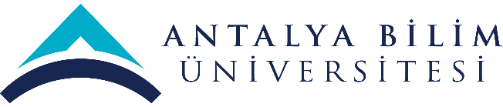 SWOT (GZFT) ANALİZİ
PAYDAŞ BEKLENTİLERİ
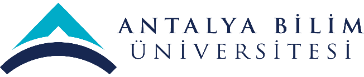 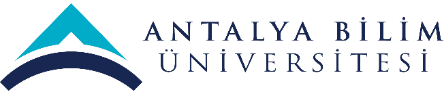 MEVCUT KAYNAKLAR ve  İHTİYAÇLAR
(FİZİKİ, MALZEME, TEÇHİZAT, EKİPMAN vb.)
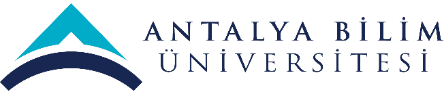 MEVCUT KAYNAKLAR ve  İHTİYAÇLAR
(TEKNOLOJİK, YAZILIM, DONANIM vb.)
MEVCUT KAYNAKLAR ve  İHTİYAÇLAR
(İŞ GÜCÜ-İNSAN KAYNAĞI)
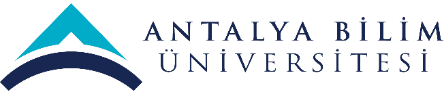 SKORU YÜKSEK OLAN ve AKSİYON GEREKTİREN RİSKLER
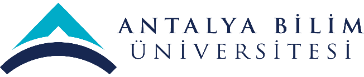 Risk Analizinde
Skoru Yüksek Risk Bulunmamaktadır.
PAYDAŞ GERİBİLDİRİMLERİ
(ANKET ANALİZLERİ)
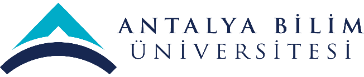 2023-2024 eğitim döneminde Anket Analizlerinde; öğretim üyesi ve öğretim elamanlarımızdan 90 puan altında puan olmayıp, olumsuz yorum da bulunmamaktadır.
Önceki denetimlerde de anket aksiyon planı(AAP) yoktur.
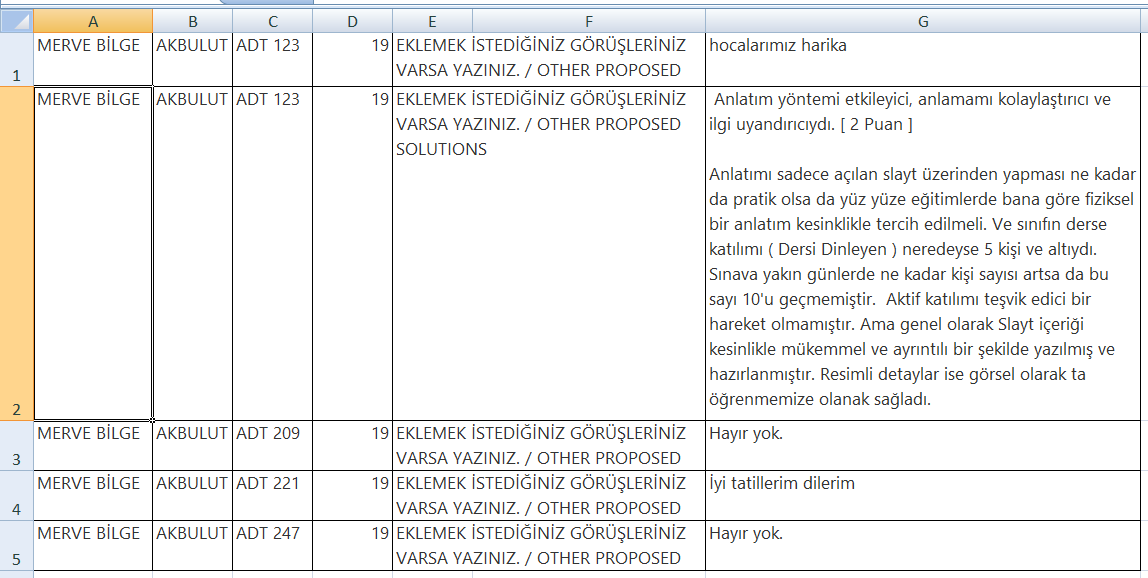 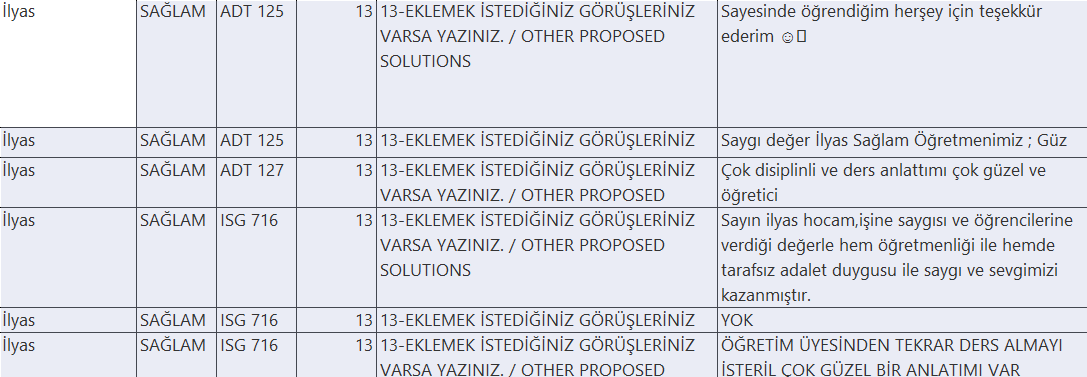 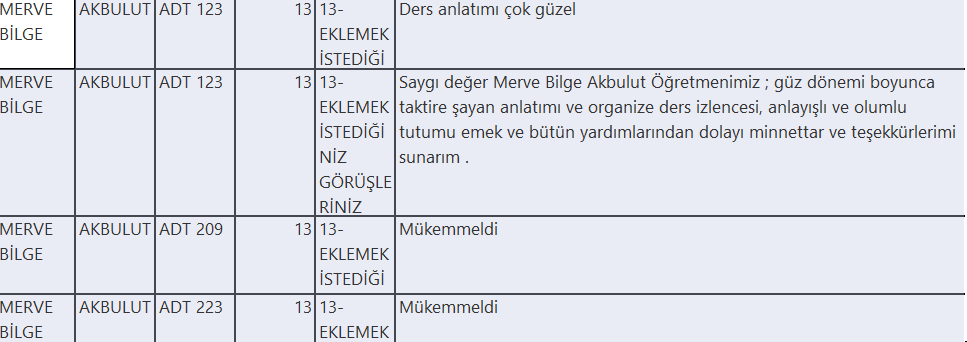 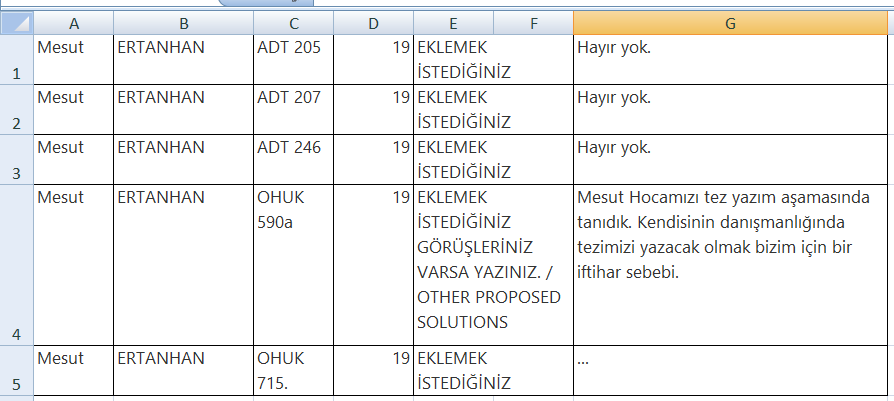 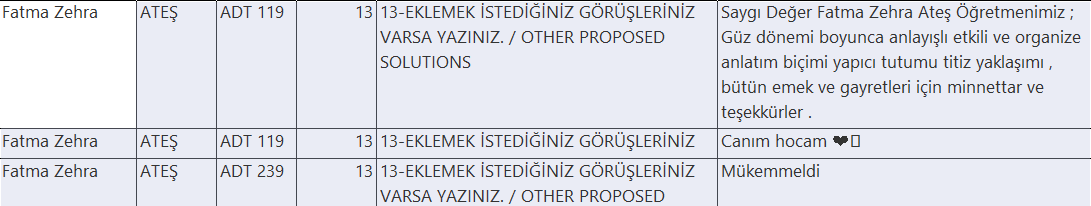 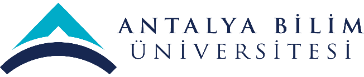 PAYDAŞ GERİBİLDİRİMLERİ
(HAYATA GEÇİRİLEN ÖNERİLER ve AKSİYON ALINAN ŞİKAYETLER)
Şikayet Yönetim Sisteminde Şikayetimiz ve buna dayalı aksiyonumuz Bulunmamaktadır.
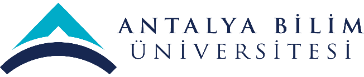 DÜZELTİCİ-ÖNLEYİCİ FAALİYETLER
NOT:DURUMA GÖRE ÇOĞALTILABİLİR!
Adalet MYO olarak herhangi bir düzeltici faaliyetimiz(DF) yoktur.
2024 iç denetimimizde de minor ve major hata bulunmadığından DF açılmamıştır.
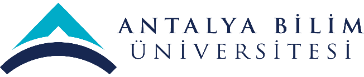 İÇ DENETİM SONUCUNA DAYALI ÖZ DEĞERLENDİRME ve GÖRÜŞLERİNİZ
Kalite temsilcisi olarak şahsi bilgisayarım ile K Klasörüne erişimimi kendi talebimle sağladılar.Ancak birçok evrakı düzenlememde; şahsi bilgisayarıma yüklenemeyen programlardan ötürü(microsoft visio vs.gibi) tarafıma fazladan işyükü ortaya çıkmıştır.
Kaliteye ilişkin görevli öğretim elamanlarına okul bilgisayarının temin edilmesinin daha doğru olacağı kanaatindeyim.(Öğr.Gör.Merve Bilge AKBULUT-Adalet MYO Kalite Temsilcisi).
Klavye dersi için A1-11 nolu laboratuarda bilgisayar yetersizliği mevcuttur. Üniversite tarafından sınıf öğrenci sayısına göre bilgisayar sağlanmalıdır.
 Klavye dersi için A1-11 nolu laboratuarda bilgisayar koltukları ergonomik değildir. Kısa boylu öğrencilerin bilgisayarlara erişimi zor olmaktadır. Bilgisayar koltukları değiştirilmelidir.
YÖK'ün Aralık 2023 Tarihli Kararı ile Ülke genelinde Kanunla kurulmayan Adalet MYO'ların kapatılması yanında tüm Adalet MYO'ların yeni öğrenci alamaması nedeniyle yeni açılan Mahkeme ve Büro Hizmetleri önlisans programına, bölümümüz nezdinde yeni öğrenci alımı olacağından bölüm tanıtımlarının yapılması önerilmektedir.
Birimin iç denetimde denetçi gözlemleri ile; Risk Analizinde yer alan risklerin termin tarihleri geçmiştir. Risk analizi güncellenmiştir.
Birimin iç denetimde aldığı başarı puanı: %99
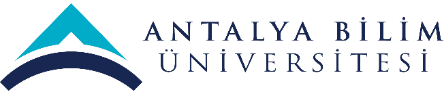 FARKLI ve İYİ UYGULAMA ÖRNEKLERİ
EĞİTİM-ÖĞRETİM ALANINDA
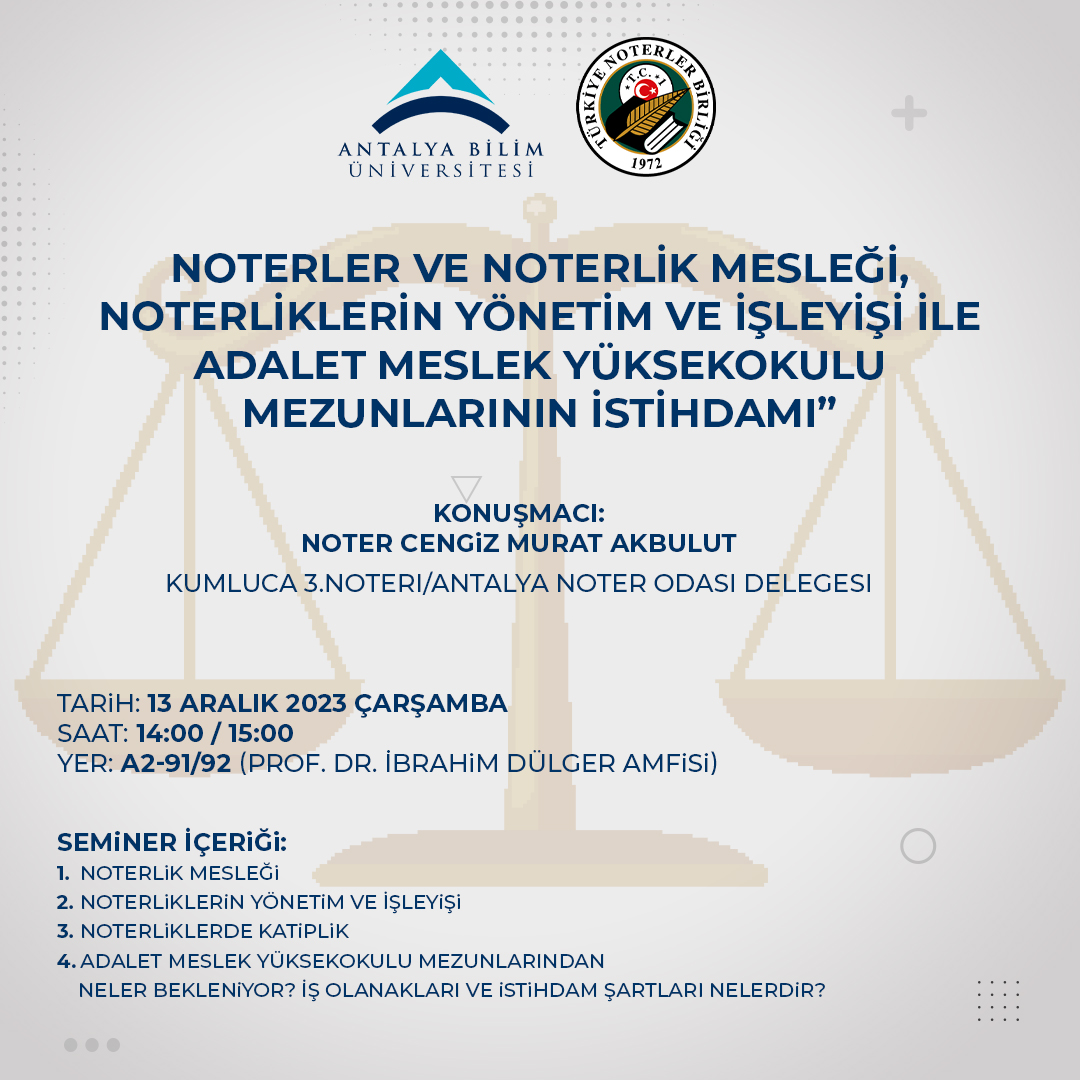 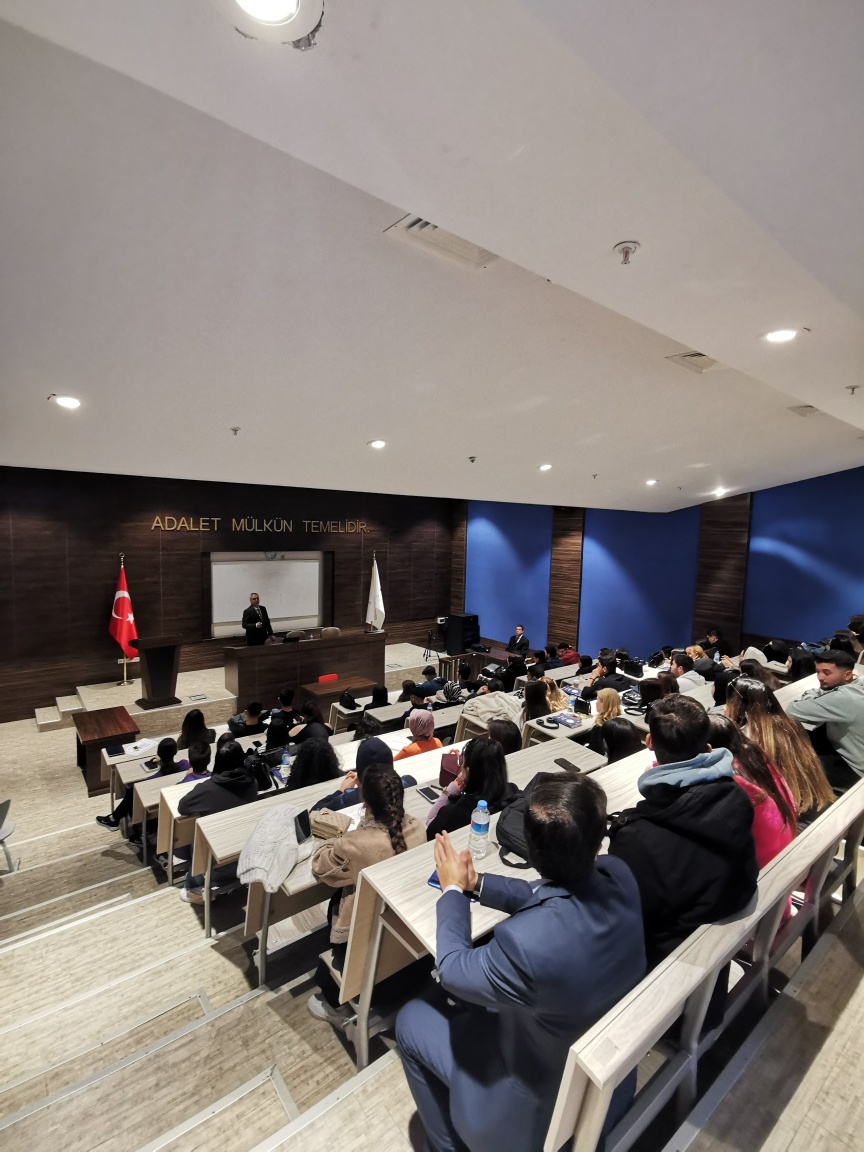 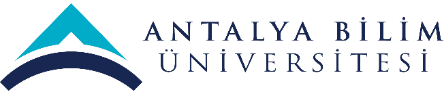 FARKLI VE İYİ UYGULAMA ÖRNEKLERİ
ARAŞTIRMA-GELİŞTİRME ALANINDA
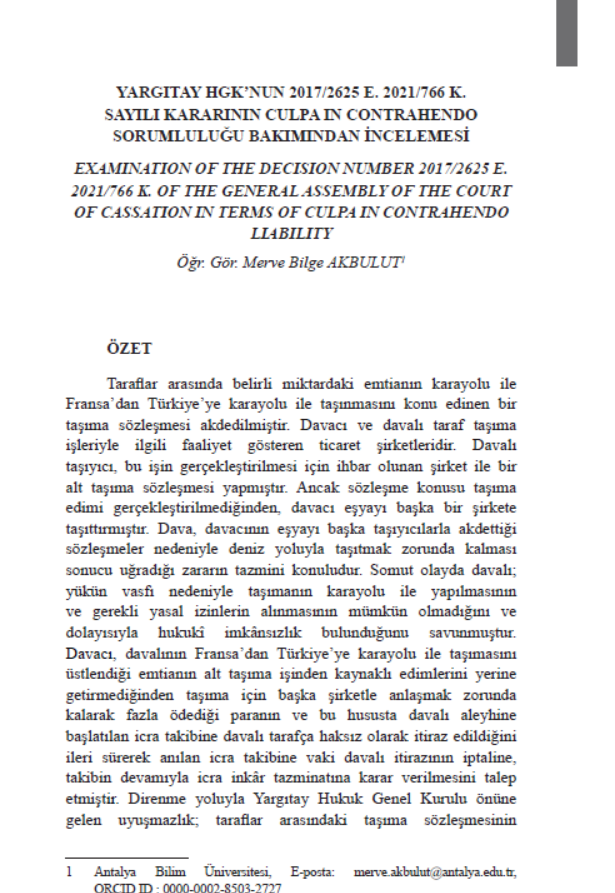 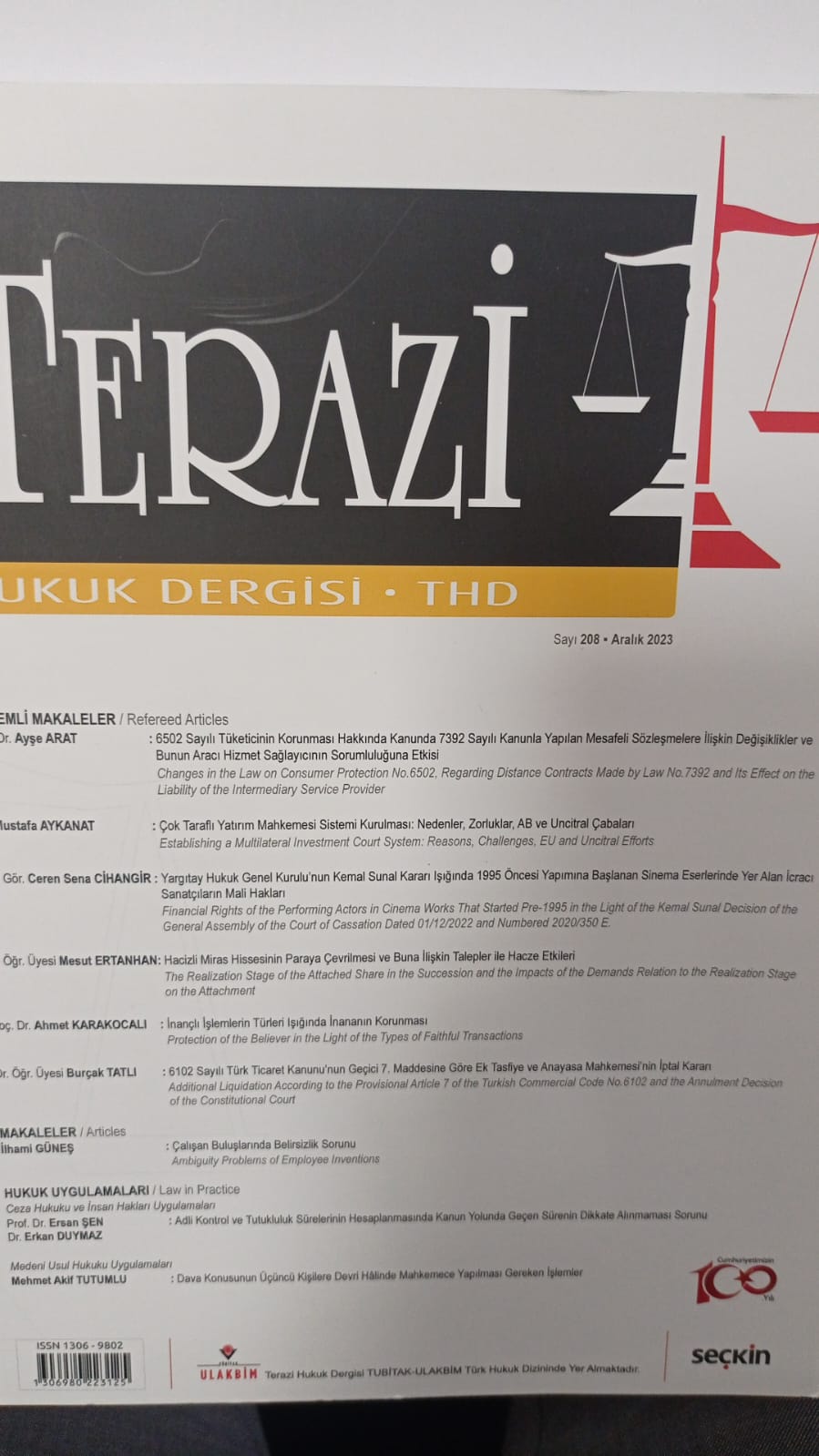 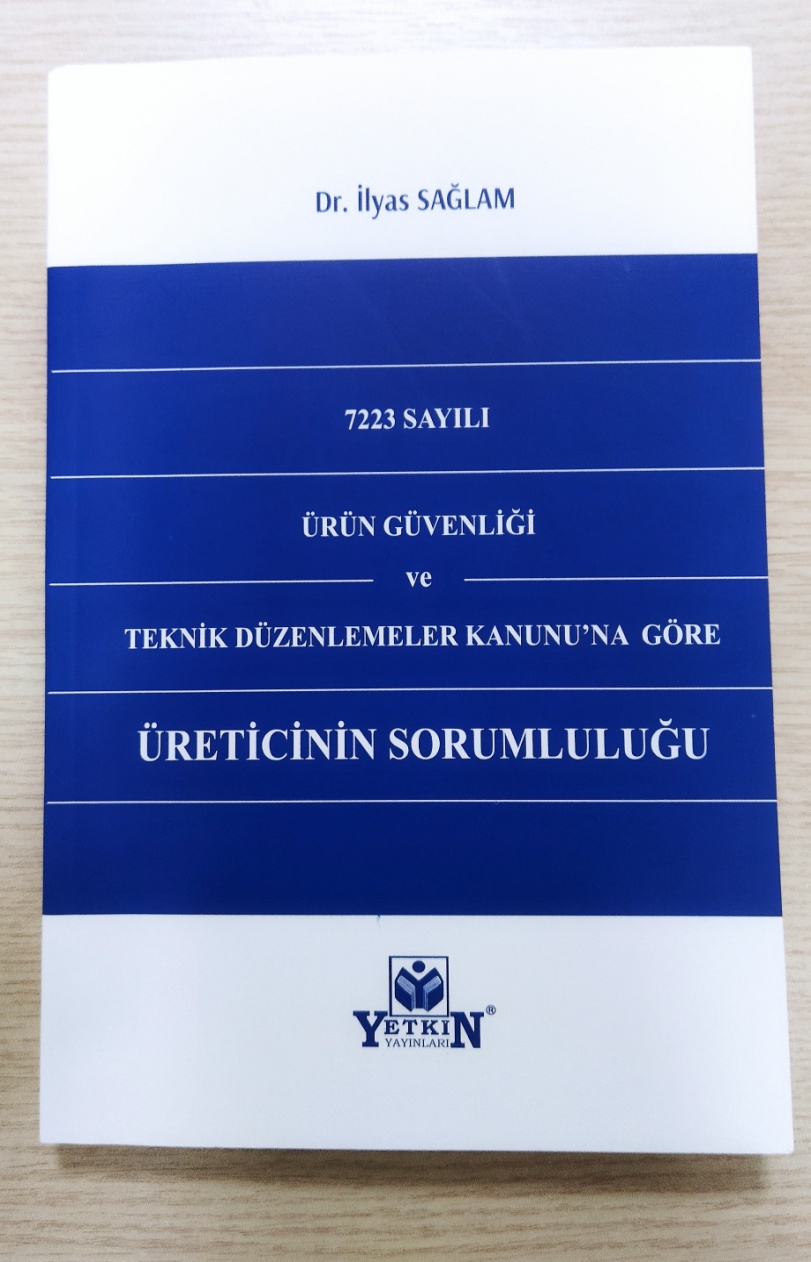 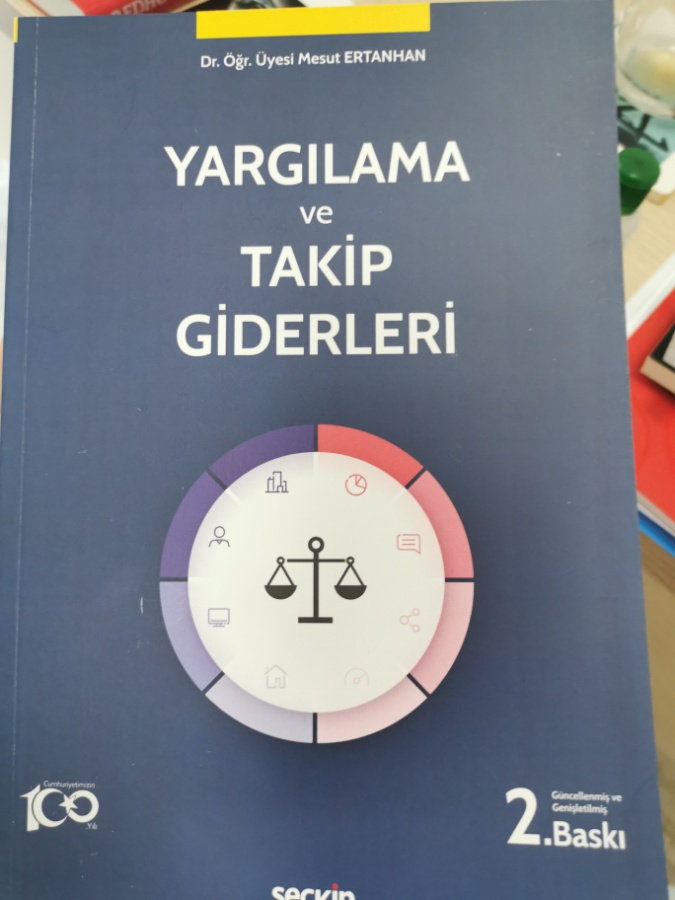 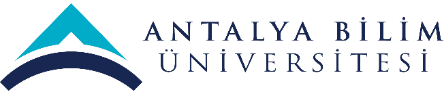 FARKLI VE İYİ UYGULAMA ÖRNEKLERİ
GİRİŞİMCİLİK ALANINDA
Sosyal Bilim alanı olduğumuzdan girişimcilik alanı DD (Değerlendirme Dışıdır).
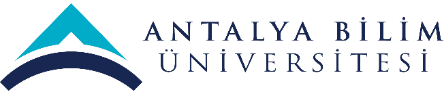 FARKLI VE İYİ UYGULAMA ÖRNEKLERİ
TOPLUMSAL KATKI ALANINDA
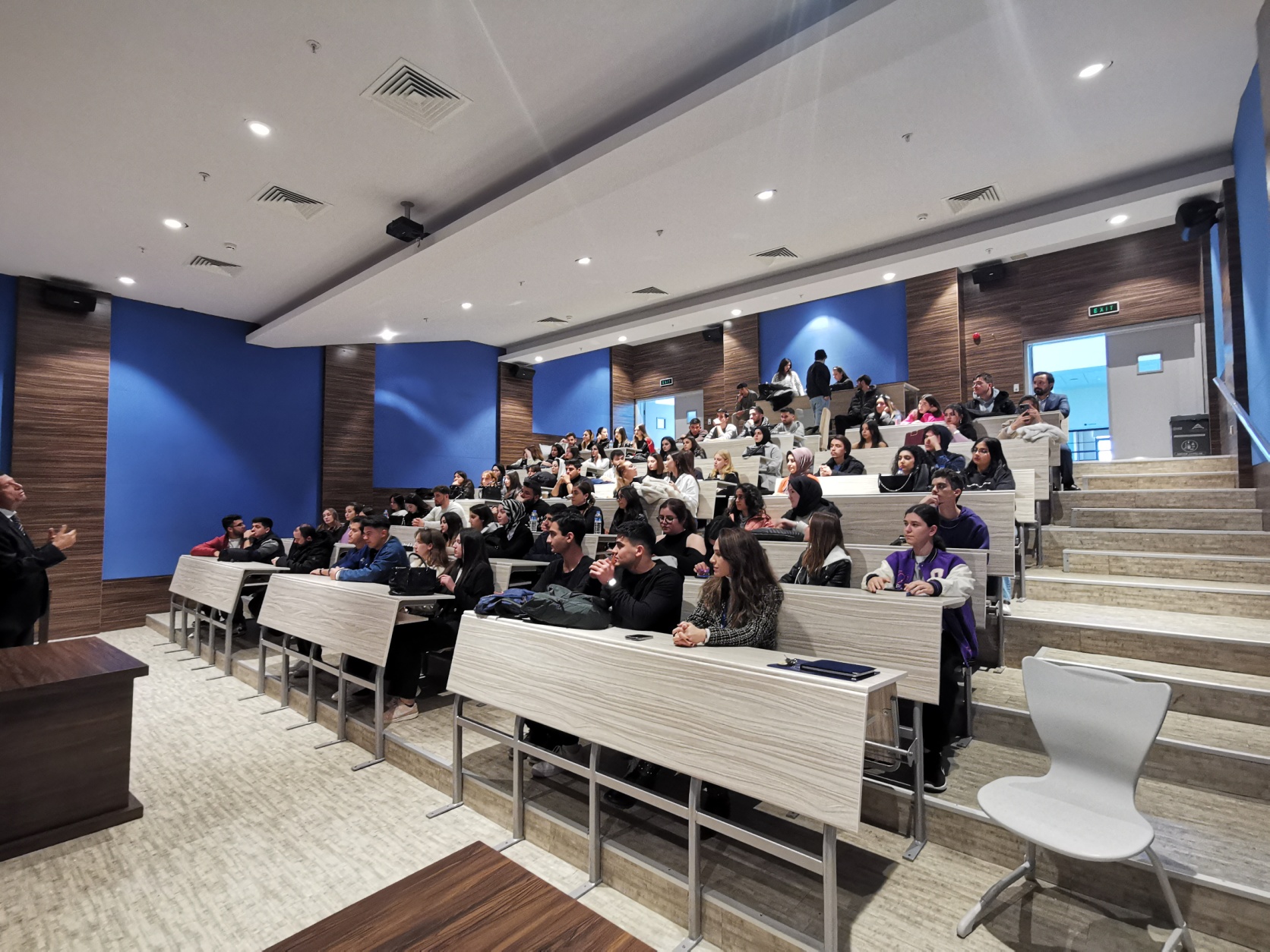 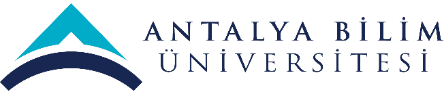 FARKLI VE İYİ UYGULAMA ÖRNEKLERİ
KURUMSALLAŞMA ALANINDA
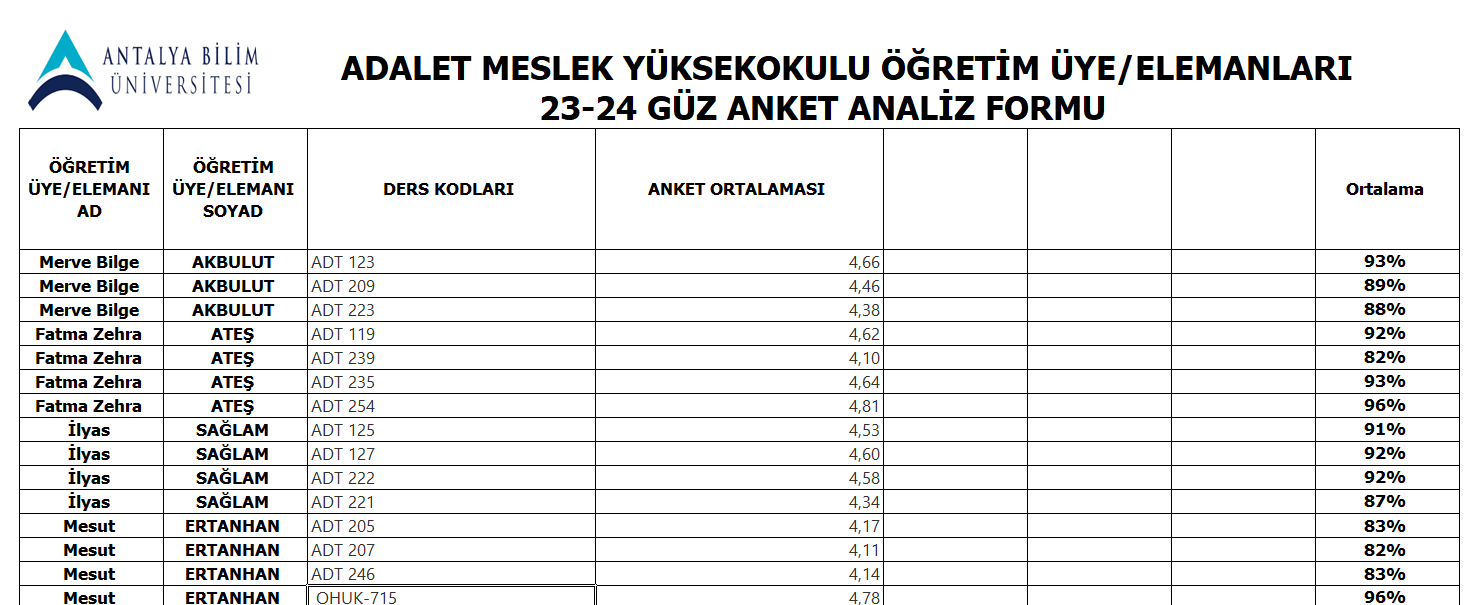 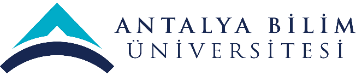 SÜREKLİ İYİLEŞTİRME ÖNERİLERİ
Tüm sürece bölüm olarak hakim olunması.
Özellikle kalite temsilcisi akademik personele okul bilgisayarı temin edilmesi.
Klavye dersi için A1-11 nolu laboratuarda bilgisayar yetersizliği mevcuttur. Üniversite tarafından sınıf öğrenci sayısına göre bilgisayar sağlanmalıdır.
 Klavye dersi için A1-11 nolu laboratuarda bilgisayar koltukları ergonomik değildir. Kısa boylu öğrencilerin bilgisayarlara erişimi zor olmaktadır. Bilgisayar koltukları değiştirilmelidir.
YÖK'ün Aralık 2023 Tarihli Kararı ile Ülke genelinde Kanunla kurulmayan Adalet MYO'ların kapatılması yanında tüm Adalet MYO'ların yeni öğrenci alamaması nedeniyle yeni açılan Mahkeme ve Büro Hizmetleri önlisans programına, bölümümüz nezdinde yeni öğrenci alımı olacağından bölüm tanıtımlarının yapılması önerilmektedir.